Echte Helden erfahren Auflehnung
Richter 7,23 - 8,3
Reihe: Gott sucht echte Helden! (5/6)
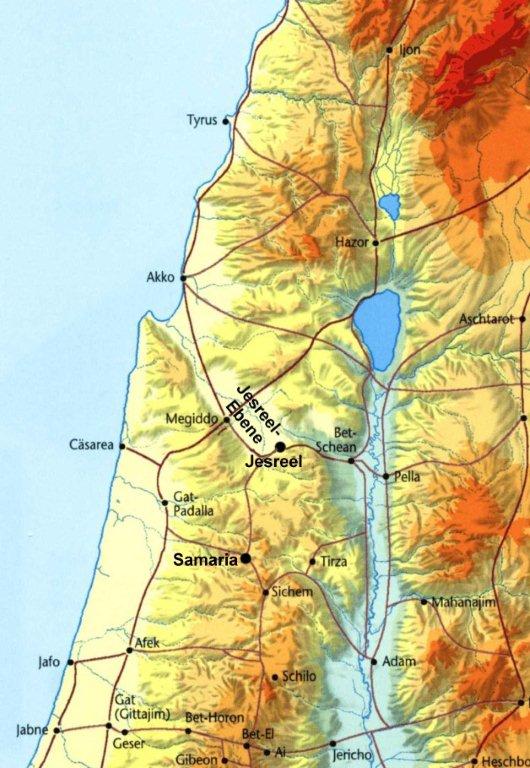 „Die Midianiter, die Amalekiter und die Beduinen aus dem Osten, die dort lagerten, bedeckten die ganze Ebene wie Heuschrecken und ihre Kamele waren unzählbar wie die Sandkörner am Meeresstrand.“
Richter 7,12
„Dein Heer ist zu gross! So kann ich die Midianiter nicht in eure Hand geben. Sonst werden die Leute von Israel am Ende prahlen und sagen: ‘Der eigenen Hand verdanken wir unsere Rettung!’“
Richter 7,2
„Ist für den Herrn irgendetwas unmöglich?“
1.Mose 18,14
„Bei den Menschen ist das unmöglich, aber für Gott ist alles möglich.“
Matthäus-Evangelium 19,26
„Als die dreihundert in die Widderhörner bliessen, liess der Herr im Lager eine Panik entstehen und alle gingen mit dem Schwert aufeinander los. Darauf floh das ganze Heer in Richtung auf Bet–Schitta, Zereda, Sefat–Abel–Mehola und Tabbat.“
Richter 7,22
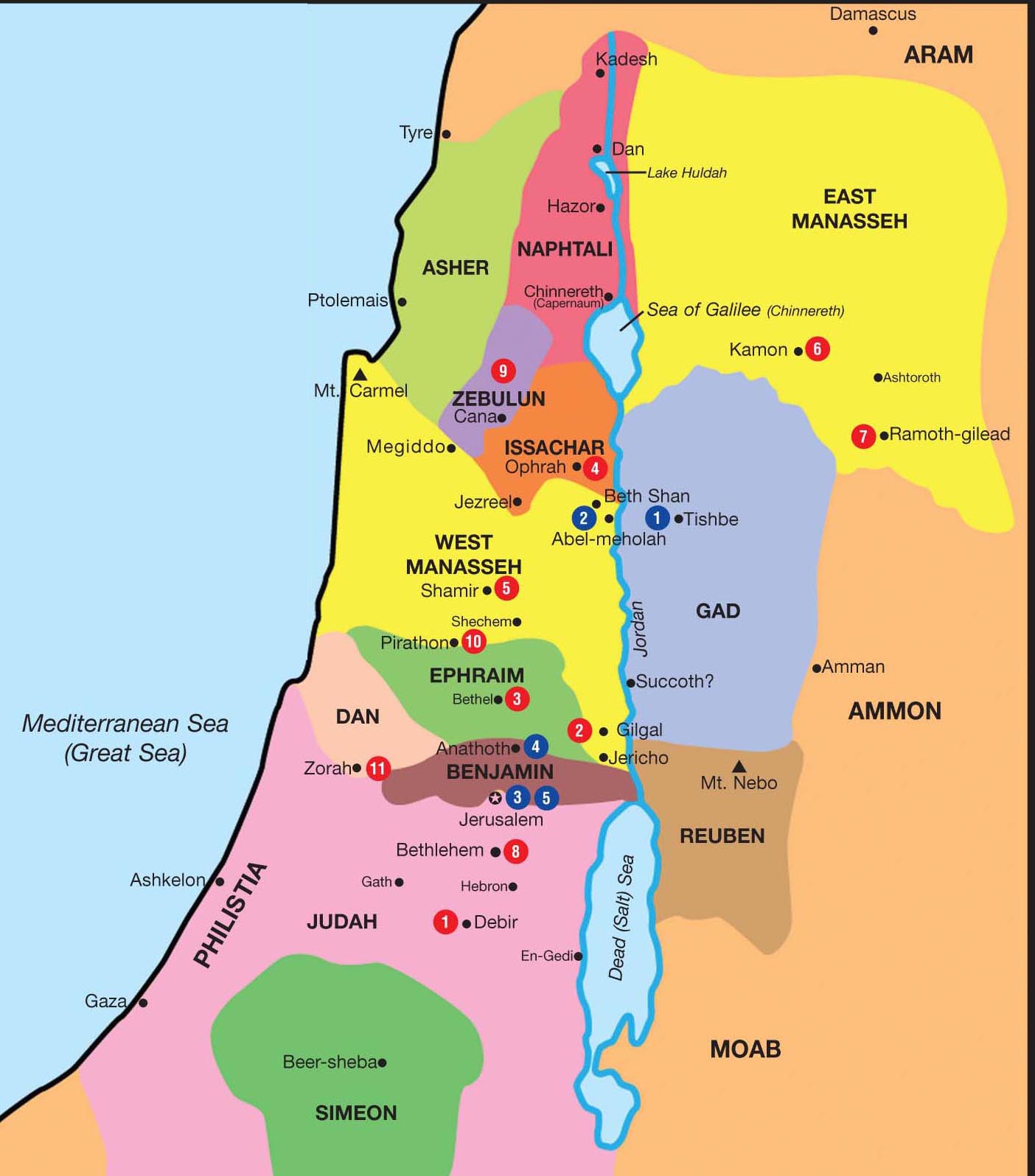 „Die Männer der Stämme Naftali, Ascher und Manasse wurden zusammengerufen, um die Midianiter zu verfolgen.“
Richter 7,23
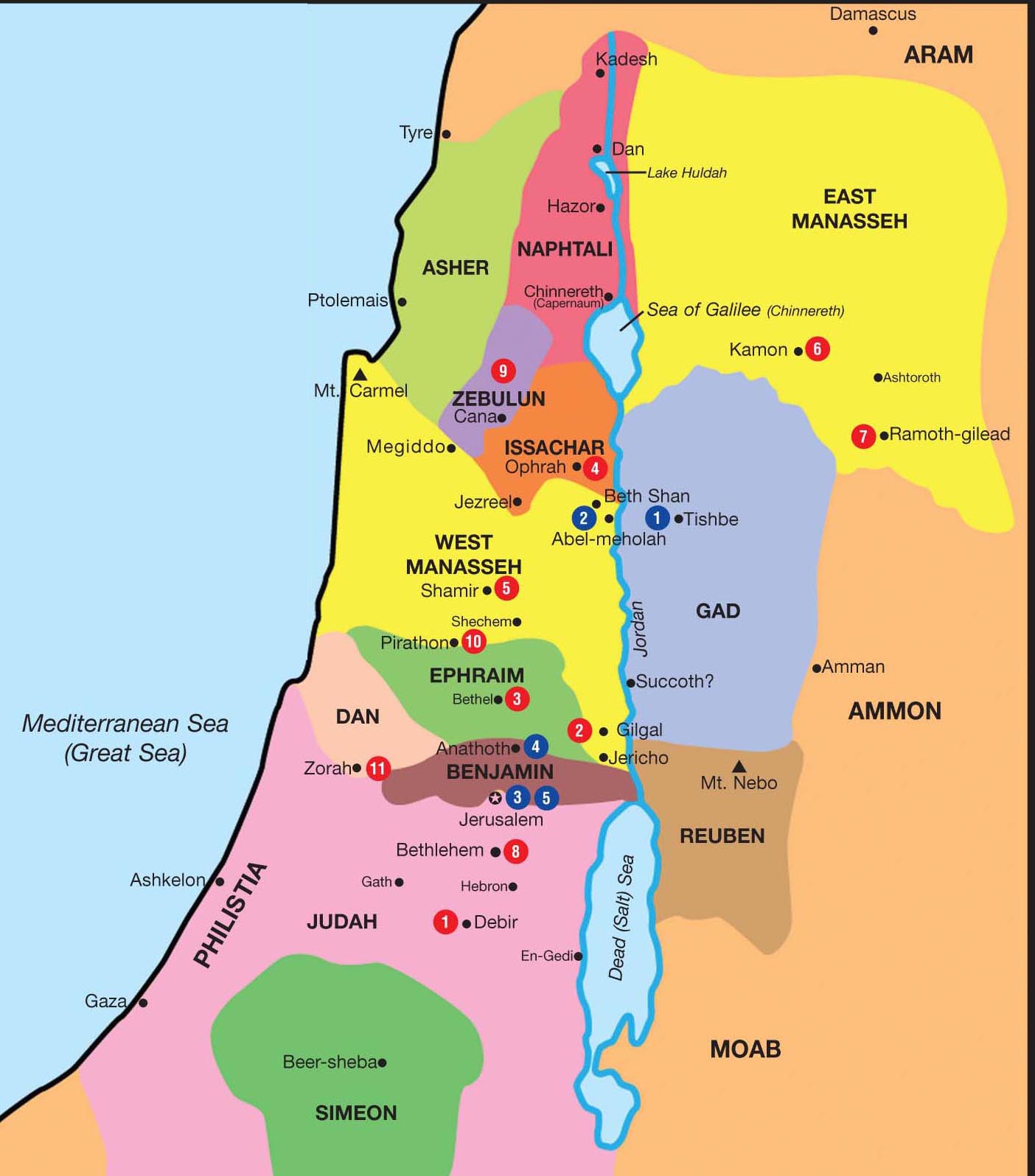 „Kommt herab und verlegt den Midianitern den Fluchtweg! Besetzt alle Wasserstellen bis nach Bet–Bara und sichert die Jordanfurten!“
Richter 7,24
I. Du hast uns übergangen!
„Warum hast du uns nicht gerufen, als du in den Kampf gegen die Midianiter gezogen bist? Das hättest du uns nicht antun dürfen!“ Sie machten Gideon schwere Vorwürfe.
Richter 8,1
„Darf Mose behaupten, dass nur er den Willen des Herrn kennt? Hat der Herr nicht auch zu uns gesprochen?“
4. Mose 12,2
„Ihr nehmt euch zu viel heraus! Alle Israeliten gehören dem HERRN in gleicher Weise und ER ist mitten unter ihnen. Warum erhebt ihr euch über die Gemeinde des HERRN?“
4. Mose 16,3
„Angeblich verhalte ich mich unterwürfig, solange ich persönlich bei euch bin, dochaus der Ferne gebe ich mich stark und selbstbewusst.“
2.Korinther-Brief 10,1
„Ich bin überzeugt, dass ich mich in keiner Beziehung vor diesen Überaposteln verstecken muss.“
2.Korinther-Brief 11,5
„Pilatus wusste genau, dass man Jesus nur aus Neid an ihn ausgeliefert hatte.“
Matthäus-Evangelium 27,18
„Rechthaberei und Überheblichkeit dürfen keinen Platz bei euch haben. Vielmehr sollt ihr demütig genug sein, von euren Geschwistern höher zu denken als von euch selbst. Jeder soll auch auf das Wohl der anderen bedacht sein, nicht nurauf das eigene Wohl.“
Philipper-Brief 2,3-4
„Es geht ihnen allen nur um sich selbst und nicht um die Sache Jesu Christi.“
Philipper-Brief 2,21
II. Euer Beitrag ist wichtiger
„Gott hat die Anführer der Midianiter in eure Hand gegeben; das stellt alles in den Schatten, was ich getan habe.“
Richter 8,3
„So beruhigte er die Efraïmiter und sie gaben sich zufrieden.“
Richter 8,3
„Eine versöhnliche Antwort kühlt den Zorn ab, ein verletzendes Wort heizt ihn an.“
Sprüche 15,1
Schlussgedanke
„Das ist die Haltung, die euren Umgang miteinander bestimmen soll; es ist die Haltung, die Jesus Christus uns vorgelebt hat.“
Philipper-Brief 2,5
„Er, der Gott in allem gleich war und auf einer  Stufe mit ihm stand, nutzte seine Macht nicht zu seinem eigenen Vorteil aus.“
Philipper-Brief 2,6
„Im Gegenteil: Er verzichtete auf alle seine Vorrechte und stellte sich auf dieselbe Stufe wie ein Diener. Er wurde einer von uns – ein Mensch wie andere Menschen.“
Philipper-Brief 2,7
„Aber er erniedrigte sich noch mehr: Im Gehorsam gegenüber Gott nahm er sogar den Tod auf sich; er starb am Kreuz wie ein Verbrecher.“
Philipper-Brief 2,8
„Deshalb hat Gott ihn auch so unvergleichlich hoch erhöht und hat ihm als Ehrentitel den Namen gegeben, der bedeutender ist als jeder andere Name.“
Philipper-Brief 2,9